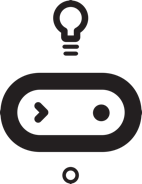 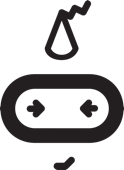 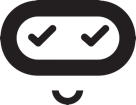 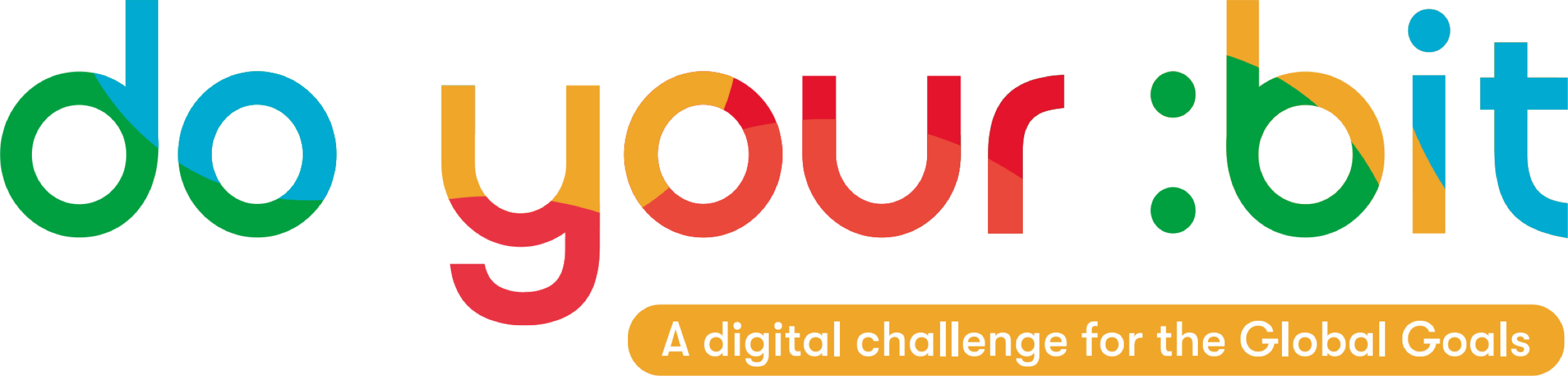 Oil Spill Cleaner-upper
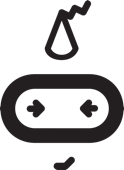 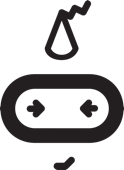 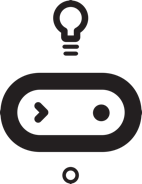 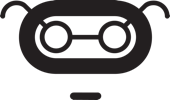 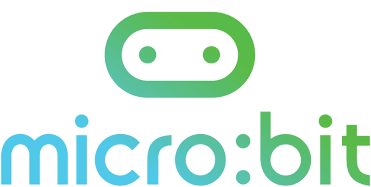 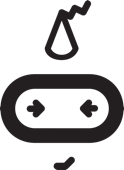 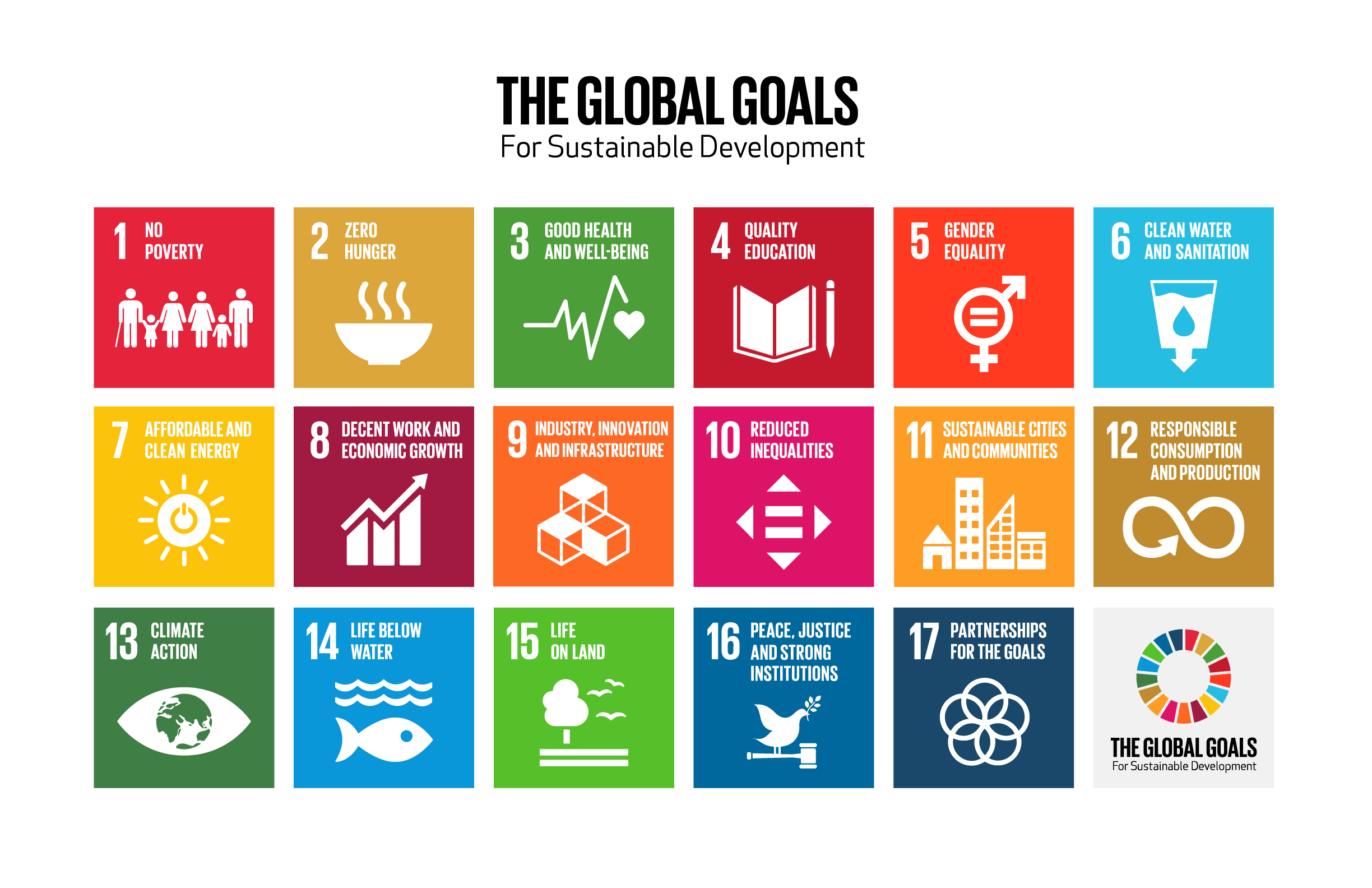 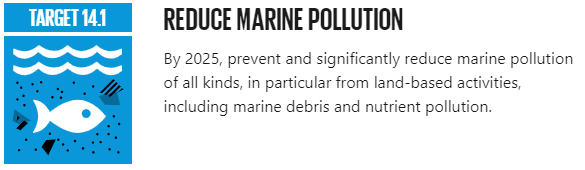 Setting the scene
A group of marine scientists have asked you to develop an algorithm that could be used on a boat drone to drag around a sheet of this smart material to clean up an oil spill.
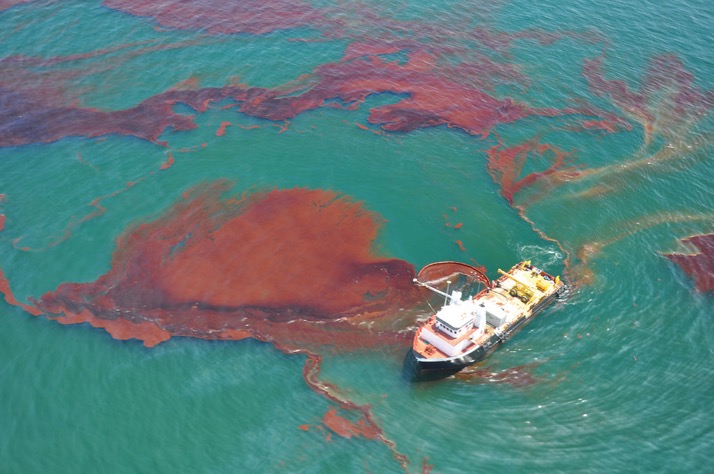 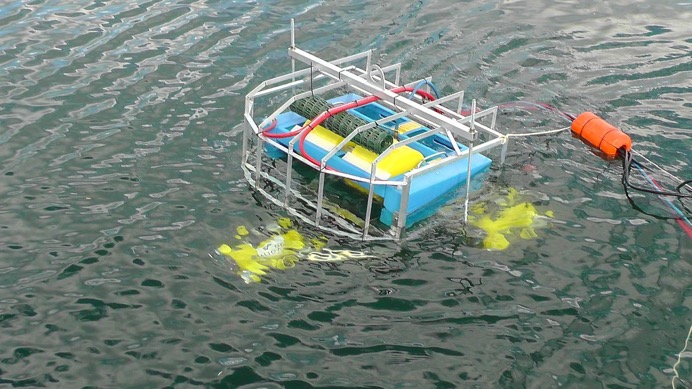 There are two versions of this activity:
Without building:
Focus on algorithmic thinking
Go to slide 6
With building:
Creating a robot drone 
Programming the drone robot
Go to slide 14
Success criteria (no build):
Build a prototype oil spill cleaner upper boat drone that starts with a button press
The prototype should demonstrate an algorithm that moves a sprite  autonomously over an area (5x5 LEDs)
The prototype should be able to take in larger areas to cover larger spills
Input process output
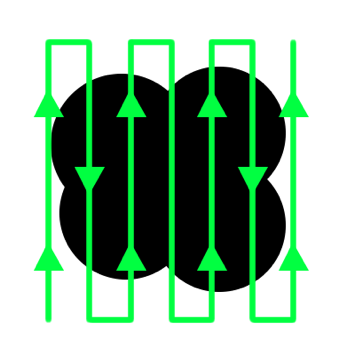 Sprites
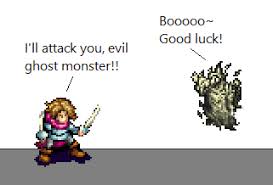 Sprites are usually animated pictures used to represent people and things in games 
Sprites can be programmed to do more than just be animated, such as respond to button presses and take damage as well as anything else you can think of!


On the micro:bit a sprite is represented as a single LED but can be programmed to behave like a more complex sprite for games
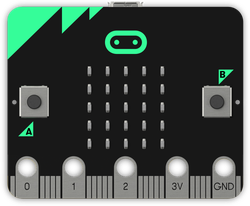 Co-ordinates
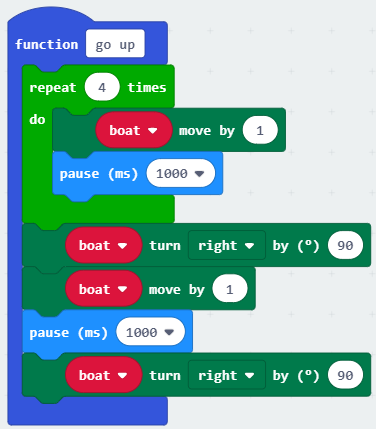 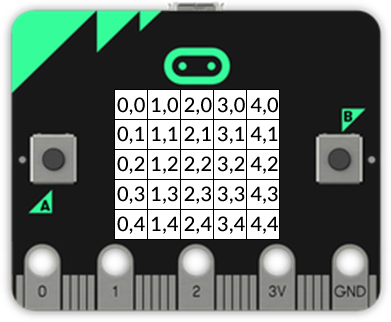 Functions, loops and variables
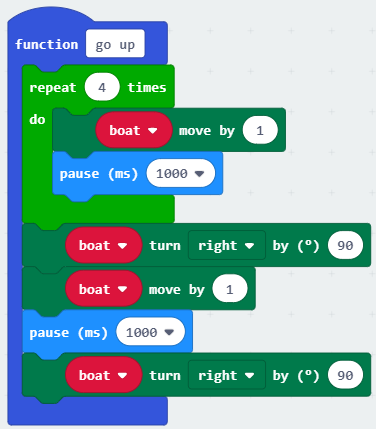 Function

Loop

Variable

Sprite blocks

Basic blocks
Creating a mock-up
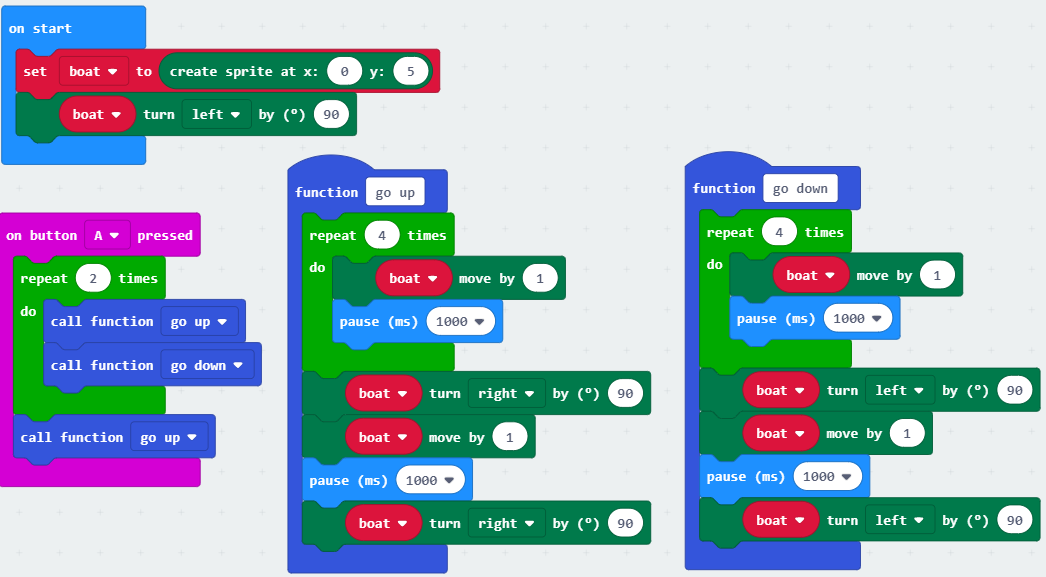 These blocks create an on-screen mock-up using a sprite.

We can use this to test our algorithm on the micro:bit or in MakeCode.
Group task:
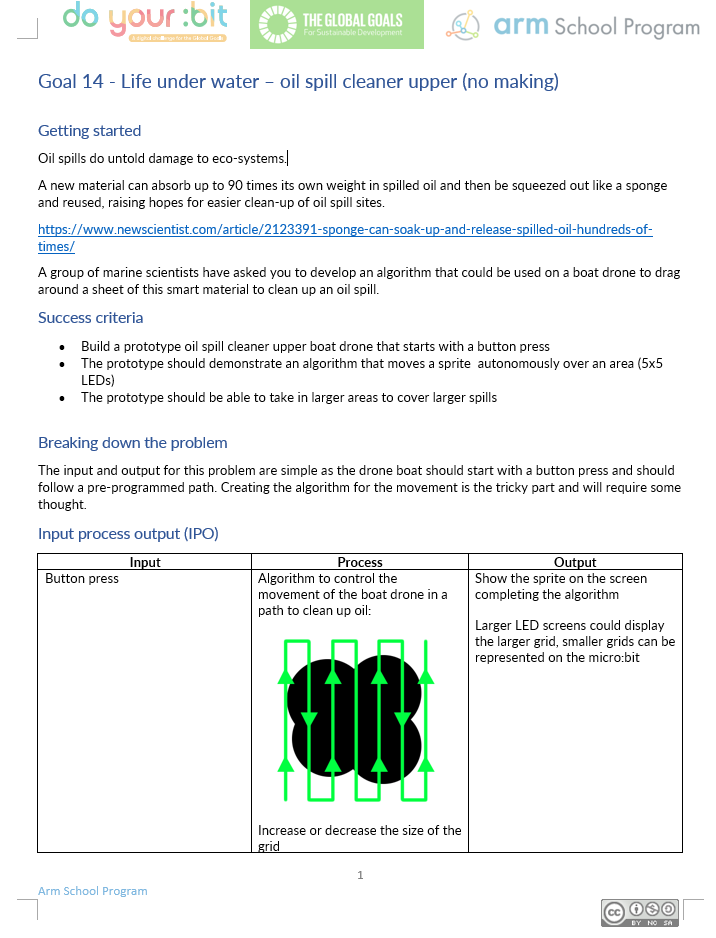 Get into pairs/groups
Use the Oil Spill Cleaner Upper worksheet to help you design and create your product
The product must meet the success criteria
Use the IPO worksheet to design further features
Make a model tree to test your product
Success criteria (no build):
Build a prototype oil spill cleaner upper boat drone that starts with a button press
The prototype should demonstrate an algorithm that moves a sprite  autonomously over an area (5x5 LEDs)
The prototype should be able to take in larger areas to cover larger spills
Success criteria (with build):
Build a floating oil spill cleaner-upper boat drone that starts with a button press
The product should be able to autonomously navigate over an area
The product should be made to clean up an oil spill by dragging a ‘smart material’
Input process output
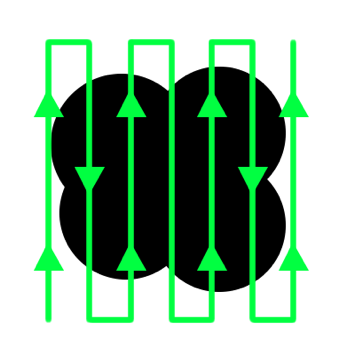 Creating a mock-up
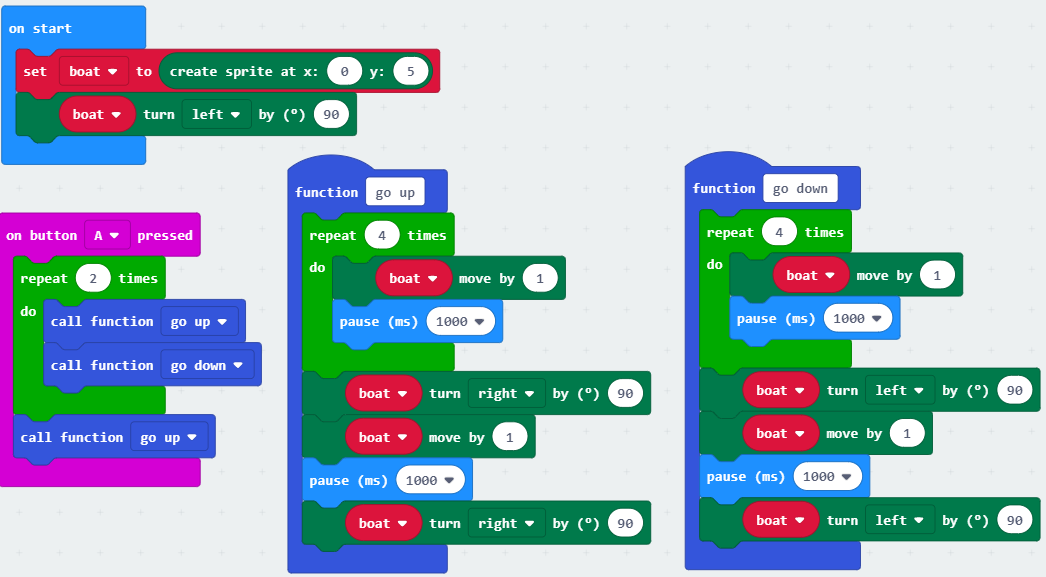 These blocks create an on-screen mock-up using a sprite.

We can use this to test our algorithm on the micro:bit or in MakeCode.
Group task:
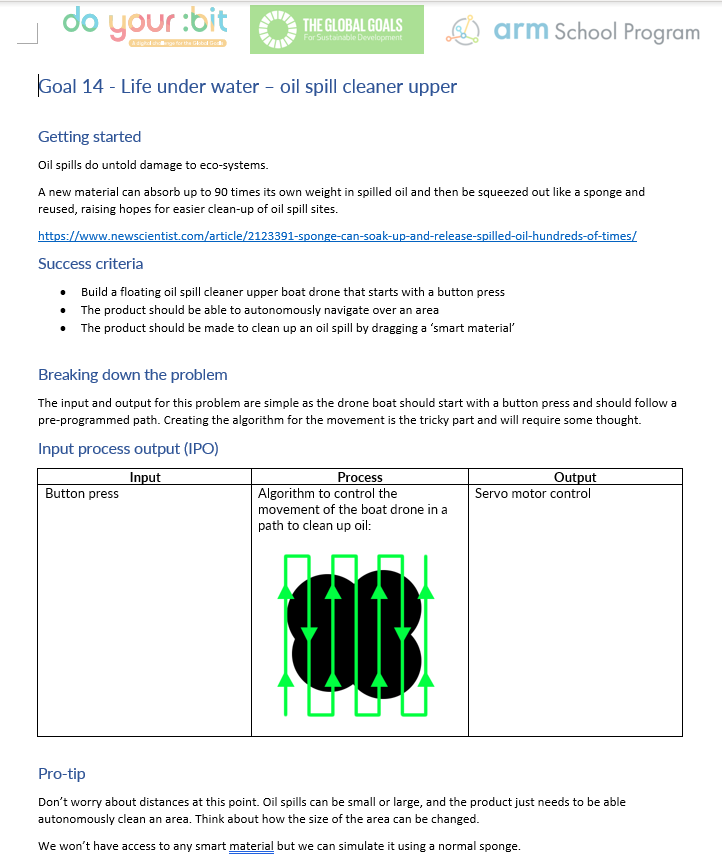 Get into pairs/groups
Use the Oil Spill Cleaner Upper worksheet to help you design and create your product
The product must meet the success criteria
Use the IPO worksheet to design further features
Make a model tree to test your product
The paddle wheel:
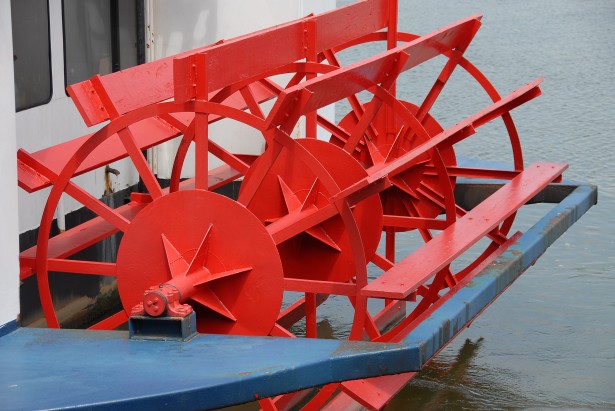 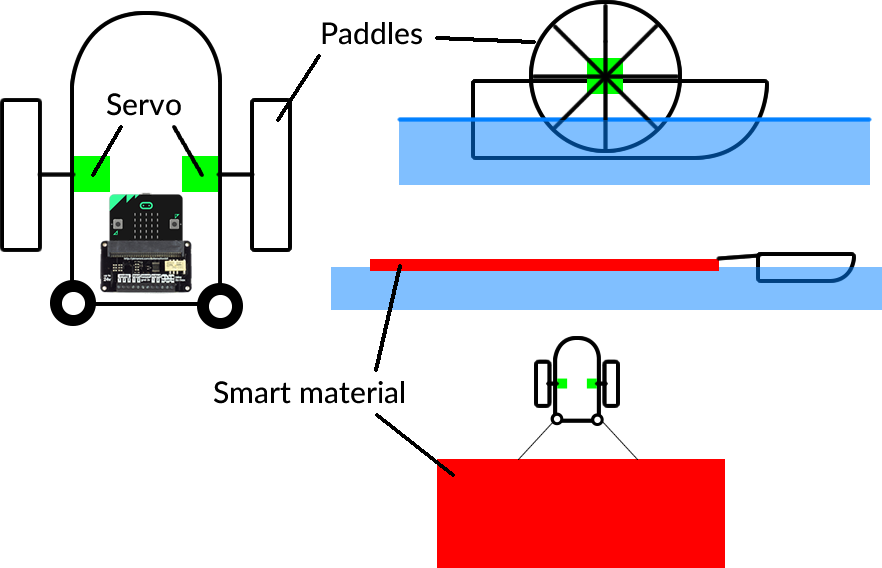 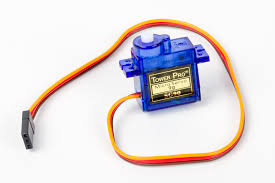 Hardware needed:
micro:bit(s)
battery peripheral and batteries
materials to make the floating body and paddles
servo control board
servo motors
a sponge to simulate the smart material
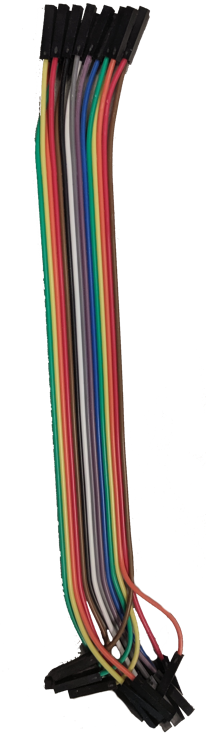 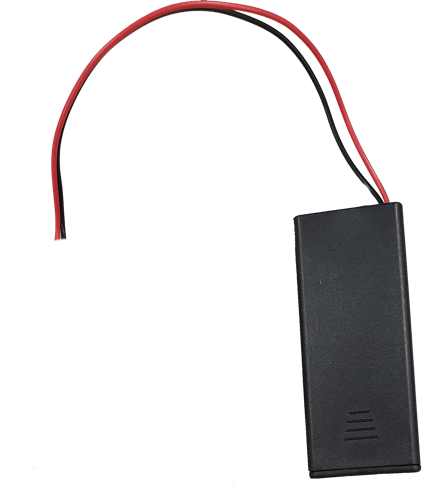 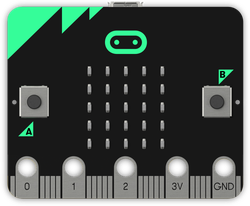 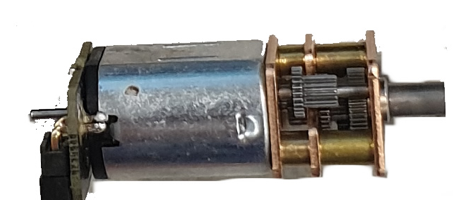 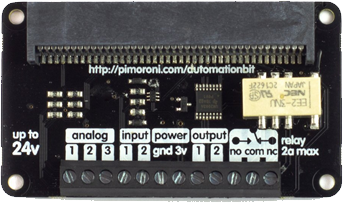 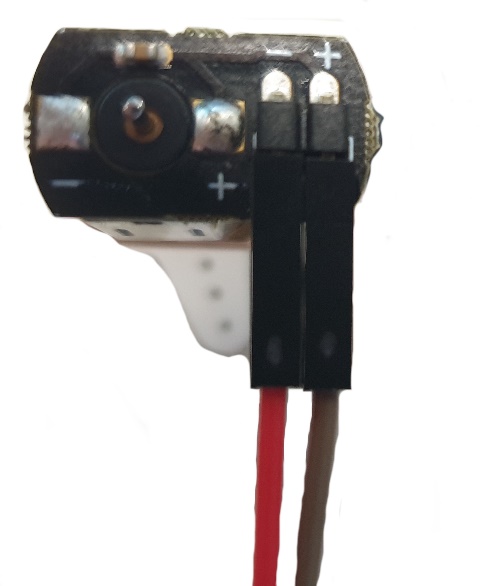 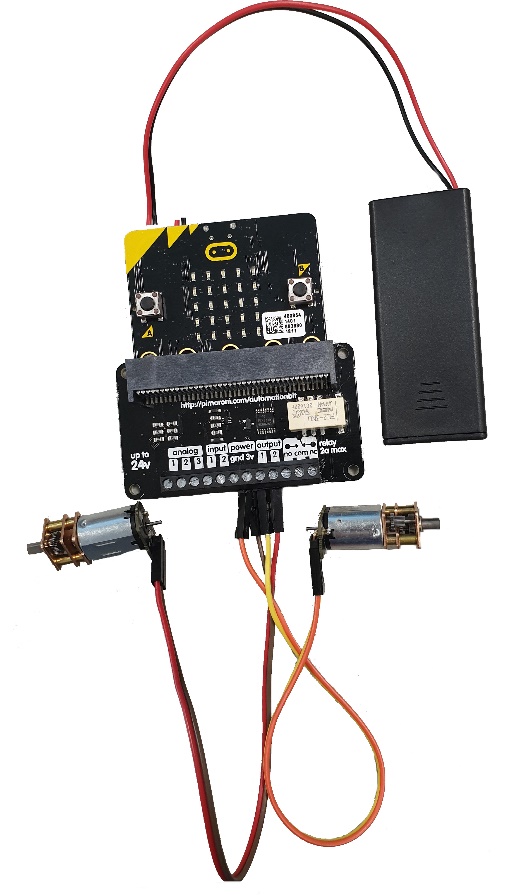 Note:
The motors need power from the batteries
The + wires from both servos go into the 3v terminal
Output one is right
Output two is left
Ground (GND) wires got to the GND terminal
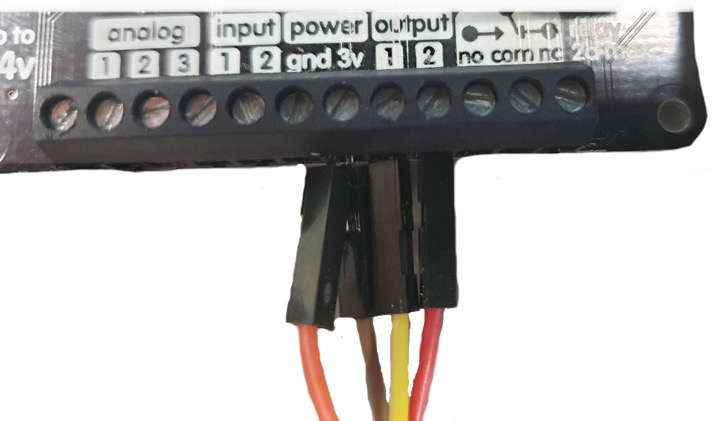 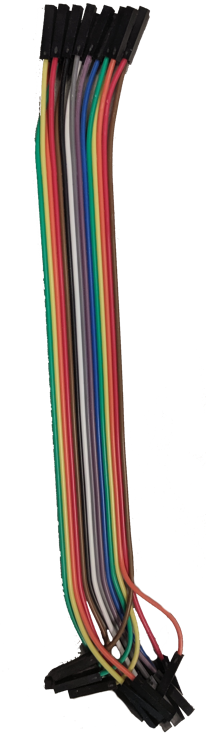 Success criteria (with build):
Build a prototype oil spill cleaner upper boat drone that starts with a button press
The prototype should demonstrate an algorithm that moves a sprite  autonomously over an area (5x5 LEDs)
The prototype should be able to take in larger areas to cover larger spills
Licensing information

Published by the Micro:bit Educational Foundationmicrobit.org under the following Creative Commons licence:
Attribution-NonCommercial-ShareAlike 4.0 International (CC BY-NC-SA 4.0)
https://creativecommons.org/licenses/by-nc-sa/4.0/



https://microbit.org/do-your-bit/
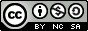